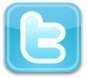 #iereu
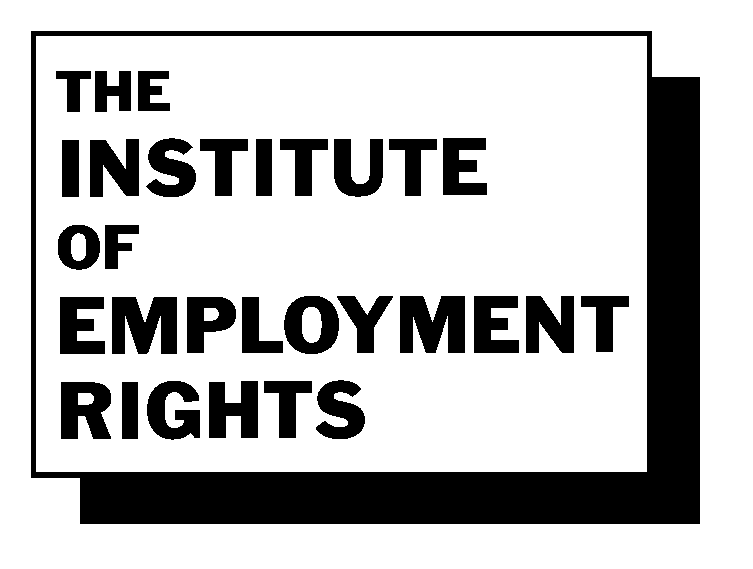 TTIP & the EU
Linda Kaucher, StopTTIPuk
9th February 2016
GMB, London
www.ier.org.uk
TTIP and the EU
Linda Kaucher
lindakaucher@hotmail.com
StopTTIP.net
Outline
Corporate takeover - where ‘trade’ deals fit

Nature, purpose of TTIP and other ‘trade’ deals

Implications for labour

State of play

Sum up, underlining EU role
What are we up against?
Transnational corporate power - big money. 
Especially financial service corporations
(nb City of London,TheCityUK)
What they want
World Economic Forum (Davos, but ongoing)
   - Global Redesign Initiative (2008-11)
   - now 80+ Global Agenda Councils, Qatari-funded

-> ‘Governance’ by ‘stakeholders’ 
ie big business, compliant govts, compliant civ soc
     To	 - undermine democracy
            - get rid of reg’s that limit corp profits &
              ensure all future regulation suits   
            - undermine worker power

-> Fix permanently in international treaties (trade    
    agreements) which include the nec mechanisms
Global policy influencing
eg 
World Economic Forum (Davos) 

Global Services Coalition 

US Chamber of Commerce 
    (AmCham in many sites incl Brussels)

UN Global Compact

147 corporations at heart of global econ system Top 50 almost all financial service corporations
The vehicle for this
The EU
Some Brussels lobbying mechanisms
European Roundtable of Industrialists (ERT)

BusinessEurope (employers org)

Transatlantic Business Dialogue (TABD)

European Services Forum (chair from TheCityUK)
The EU’s means for this
Commission, the  core power, advised by business groups

Trade Commission - the heavyweight part of the Commission

Negotiating international trade agreements

Manipulating public perception: secrecy, spin, tech’y

EU (de)regulation - preparation for trade deals 
     ie policy continuum – internal EU, external trade

Use of ‘trade’ deals to assert federal liberal’n and deregul’n over EU member states and US states developing more progressive laws  (-> less democracy)
The ‘new generation’ trade deals
TTIP – US/EU Trade and Investment Partnership 
CETA – EU/Canada Comprehensive Economic and  
                   Trade Partnership – backdoor for TTIP
EU/Singapore free trade agreement 
                          (not  much discussed but of the bunch)
TiSA – Trade in Services Agreement 
                          (50 countries incl 28 EU MSs)
(TPP - Transpacific Partnership) 12 Pacific countries incl US
Main aims of TTIP
(nb tariffs US/EU Tariffs already low) 

Deregulation - called ‘Regulatory harmonisation -> ultimately corps writing law

(ISDS) Corporations sue governments for reg’s they don’t like (‘investor state dispute settlement’) -> blocking regulation 

Establishment of global rules (like these) via TTIP, TPP, TiSA

Access to public procurement (for TNCs)
Labour implications – 1-
Trade deals – about accessing cheapest labour

Work moved to cheaper labour places
Cheaper workers moved across borders

  Trade agreements, giving rights and freedoms 
   to transnational corporations, facilitate both
Labour implications  - 2
US - ratified only 2/8 ILO conventions, 
          - ½ US states have ‘right-to-work’ 

EU continues expansion -> cheaper labour countries

Mode 4 in trade deals – ‘movement of service suppliers to fulfil service contracts’ (what work isn’t services??) July 13 leaked doc - EU wanted all Mode 4 categories included 
= downward pressure on labour
Labour implications 3
Labour aspects of Tufts Uni (J. Capaldo) findings
TTIP would lead to:
- a loss of labor income. France would be the worst hit with a loss of 5,500 Euros per worker, followed by Northern European Countries (-4,800 Euros per worker), United Kingdom (-4,200 Euros per worker) and Germany (-3,400 Euros per worker).
-  job losses. We calculate that approximately 600,000 jobs would be lost in the EU. Northern European countries would be the most affected (-223,000 jobs), followed by Germany (-134,000 jobs), France (- 130,000 jobs) and Southern European countries (-90,000).
- a reduction of the labor share (the share of total income accruing to workers), reinforcing a trend that has contributed to the current stagnation. The flipside of its projected decrease is an increase in the share of profits and rents, indicating that proportionally there would be a transfer of income from labor to capital. The largest transfers will take place in UK (7% of GDP transferred from labor to profit income), France (8%), Germany and Northern Europe (4%).
State of play - UK
UK govt (and pro EU) silent on TTIP – toxic
    (so we need to talk about it…)

Lab doesn’t like ISDS

Need to firm up opposition – TUs, TUC, ETUC, Lab Party

CETA is urgent – but where is the analysis?

Agreements provisionally implemented as Euro Parl assents ie before MS ratification!
Sum up
There is a strategic global corporate plan.
    Key aspects  - taking over of governance 	(corp rights), getting rid of regulation 	including worker protection

EU is a main mechanism, preparing the internal EU ground and ‘negotiating’ external lock-in ‘trade’ deals

Major force  - UK-based transnational financial services industry
Refs
Draft StopTTIP uk booklet downloadable at StopTTIP.net
http://ase.tufts.edu/gdae/policy_research/ttip_simulations.html
‘Shadow Sovereigns’ Susan George 2015
http://media.waronwant.org/sites/default/files/TTIP%20mythbuster,%20Sept%202014.pdf
TTIP and the EU
Linda Kaucher
lindakaucher@hotmail.com
StopTTIP.net
 (join email list for updates)
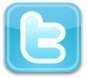 #iereu
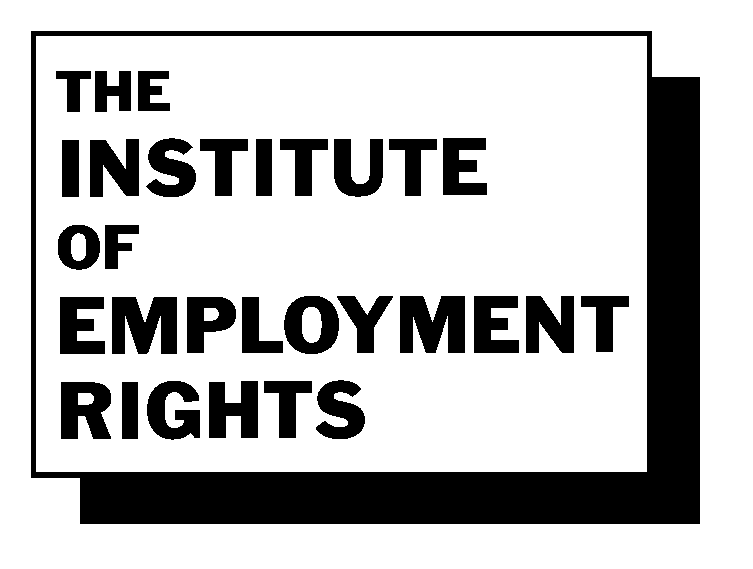 Questions and discussion
9th February 2016
GMB, London
www.ier.org.uk